Муниципальное бюджетное дошкольное образовательное учреждение детский сад № 36стажировочная площадка ВИРО им. Л.И. Новиковойв рамках федерального проекта«Детский сад – маршруты развития»тема площадки:«Духовно – нравственное воспитание дошкольников через приобщение к традиционным ценностям и культурному наследию российского народа»
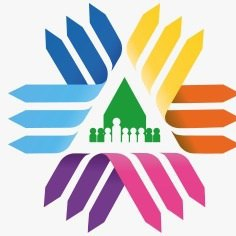 руководители:
Лилия Сергеевна Маркова , заведующий
Ольга Вячеславовна Федяшова,  старший воспитатель
Духовно-нравственное воспитание-
приоритет современной государственной политики РФ в области образования.
Лилия Сергеевна Маркова
заведующий
Нормативно-правовые документы, регламентирующие деятельность ДОО  по вопросам духовно-нравственного воспитания
Ольга Вячеславовна Федяшова
старший воспитатель
Актуальность проблемы
Духовно - нравственное здоровье
Сохранение национального достояния
Развитие культурного наследия
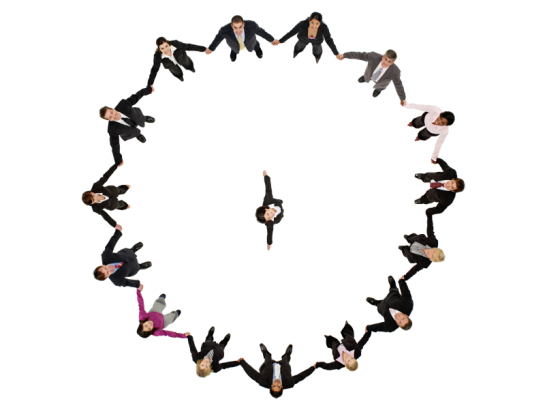 Нормы общественной жизни
Культурные
 традиции
3
Федеральные нормативно–правовые документы, регламентирующие деятельность педагога
-Федеральный закон от 17.02.2023 г. №273-ФЗ «Об образовании в РФ» - цель образования: духовно-нравственное воспитание ребенка; 
-Конституция РФ – сохранение и трансляция традиционных духовно-нравственных ценностей российского народа;
-Указ президента РФ от 02.07.2021 № 400 «О стратегии национальной безопасности РФ» - традиционные духовно-нравственные ценности обеспечивают суверенитет и национальную безопасность России;
-Указ Президента РФ от 09.11 2022г. № 809 “Об утверждении Основ государственной политики по сохранению и укреплению традиционных российских духовно-нравственных ценностей” – духовно-нравственные ценности как «нравственные ориентиры…»
Федеральные нормативно – правовые документы, регламентирующие деятельность педагога
-Федеральный государственный образовательный стандарт дошкольного образования (Приказ Минобрнауки России ред. от 08.11 2022 г.);
-Федеральная образовательная программа дошкольного образования  (Приказ Минпросвещения России от 25.11.2022 г. № 1028) – создание единого образовательного пространства РФ, цель – разностороннее развитие ребенка в период дошкольного детства с учетом возрастных и индивидуальных особенностей на основе духовно-нравственных ценностей российского народа, исторических и национально-культурных традиций»;
-«Концепция духовно-нравственного развития и воспитания личности гражданина России» - сформулирован национальный воспитательный идеал;
-«Концепция Мониторинга качества дошкольного образования» - качество отношений и качество взаимодействия взрослых и детей.
Локальные нормативно–правовые документы, регламентирующие деятельность педагога в вопросах духовно–нравственного воспитания
-Правила внутреннего распорядка обучающихся;
-Правила внутреннего трудового распорядка;
-Положение об организации образовательной деятельности разных видов и культурных практик с воспитанниками в МБДОУ;
-Положение об использовании государственных символов в МБДОУ № 36; 
-Порядок взаимопосещения групп в рамках шефской помощи воспитанников групп старшего дошкольного возраста малышам (формирование основ волонтерского движения в МБДОУ)
Локальные нормативно–правовые документы, регламентирующие деятельность педагога в вопросах духовно–нравственного воспитания
-Правила вежливого общения, сформулированные детьми совместно с педагогом, в различных ситуациях;
-Порядок организации дежурства в группах разного возраста, направленный на заботу о сверстниках и взрослых;
-Порядок действий, сформулированный воспитанниками с педагогом, в конфликтной ситуации;
-Правила совместного пользования играми и игрушками, сформулированного детьми вместе с воспитателями;
-Правила уважительного отношения при общении со взрослыми, сформулированные детьми совместно с педагогом;
-Правила взаимопомощи сверстникам и взрослым в различных жизненных ситуациях, сформулированные детьми совместно с педагогом.
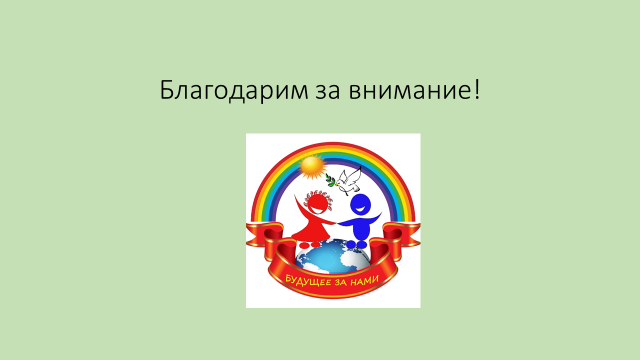